Acceleration in One-Dimension
Average Velocity
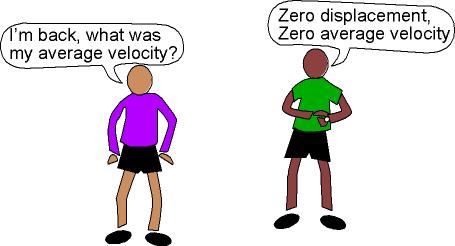 Instantaneous Velocity
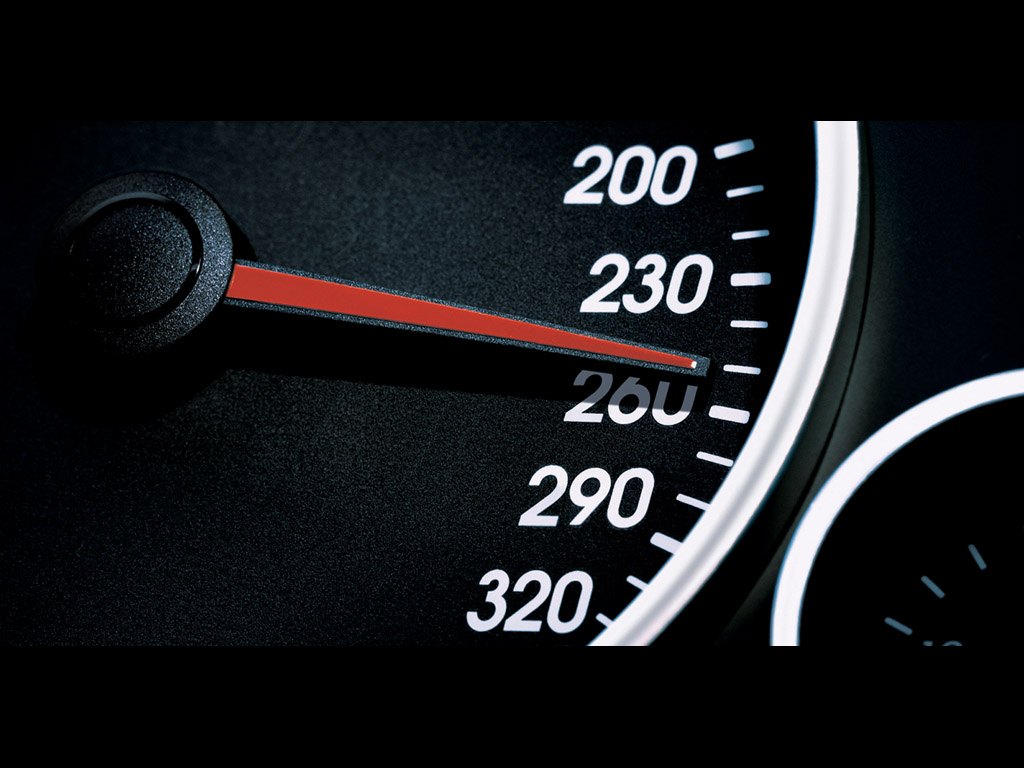 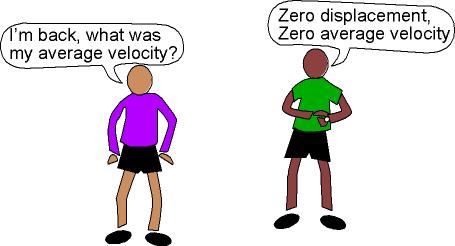 VS
Acceleration
Acceleration is a vector quantity that is defined as the rate at which an object changes its velocity. 
An object is accelerating if it is changing its velocity.
Measured in meters per secondper second (m/s2)
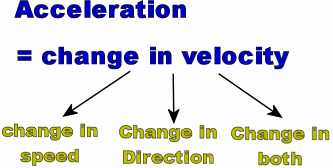 Misuse of the term acceleration
Sports announcers will occasionally say that a person is accelerating if he/she is moving fast. Yet acceleration has nothing to do with going fast. 
A person can be moving very fast and still not be accelerating. 
Acceleration has to do with changing how fast an object is moving. 
If an object is not changing its velocity, then the object is not accelerating.
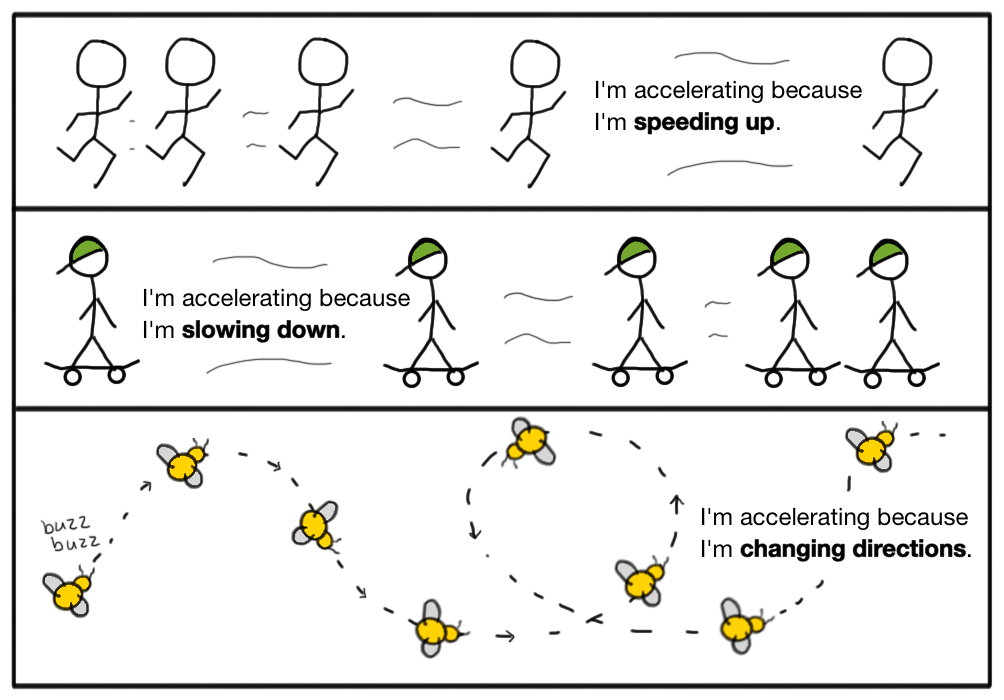 Acceleration on p-t graphs
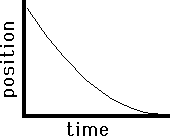 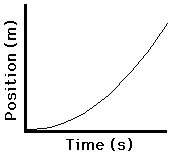 Slowing down (slope is decreasing)
Speeding up (slope is increasing)
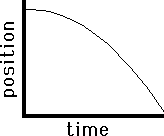 Acceleration on v-t graphs
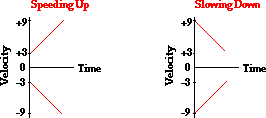 Velocity is increasing  AWAY from zero
Velocity is decreasing TOWARDS  zero
Acceleration Equations